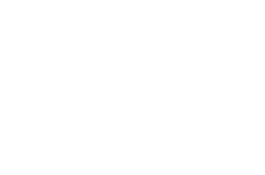 2024 OSEP ConferenceEarly Beginnings to Bright Futures
DISCLAIMER:
The contents of this presentation were developed by the presenters for the 2024 OSEP Conference. However, these contents do not necessarily represent the policy of the Department of Education, and you should not assume endorsement by the Federal Government.  
(Authority: 20 U.S.C. 1221e-3 and 3474)